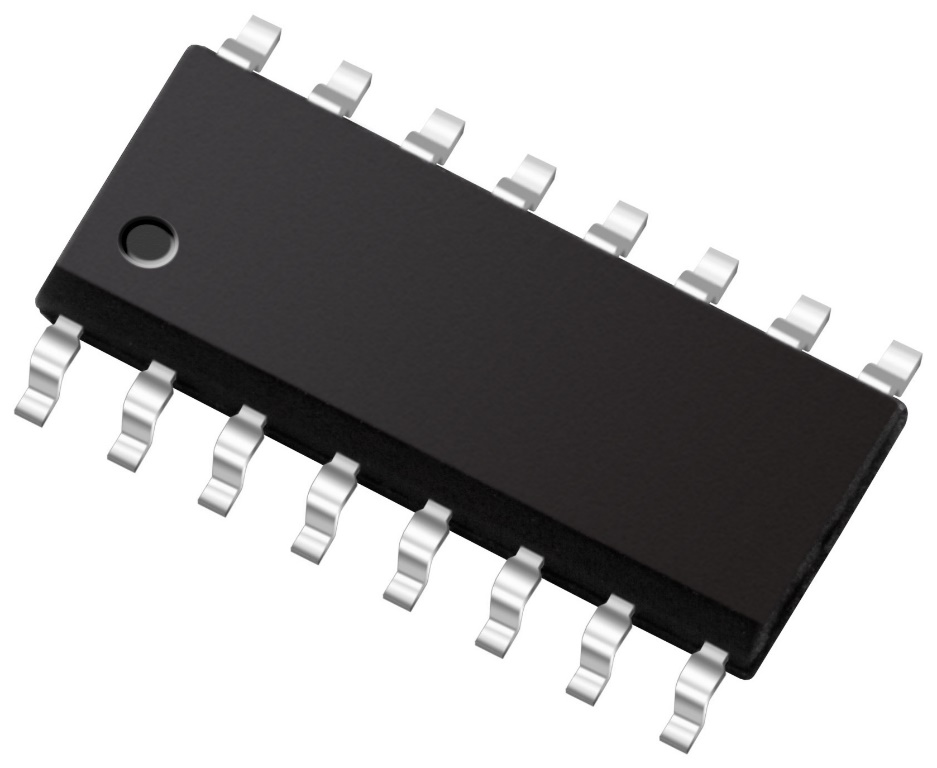 NCP1680
Totem Pole CrM PFC Controller
July 2021
8/9/2021
1
[Speaker Notes: *Mandatory Slide*

Above information can be pulled from onsemi.com if needed.]
NCP1680 Totem Pole CrM PFC Controller
Product Family Overview
Block Diagram
The NCP1680 is a CrM Totem Pole PFC Controller capable constant on time CrM and valley synchronized frequency foldback for optimized efficiency across the entire load range. With proprietary current sensing architectures and proven control algorithms the NCP1680 allows for a cost-effective solution without jeopardizing performance.
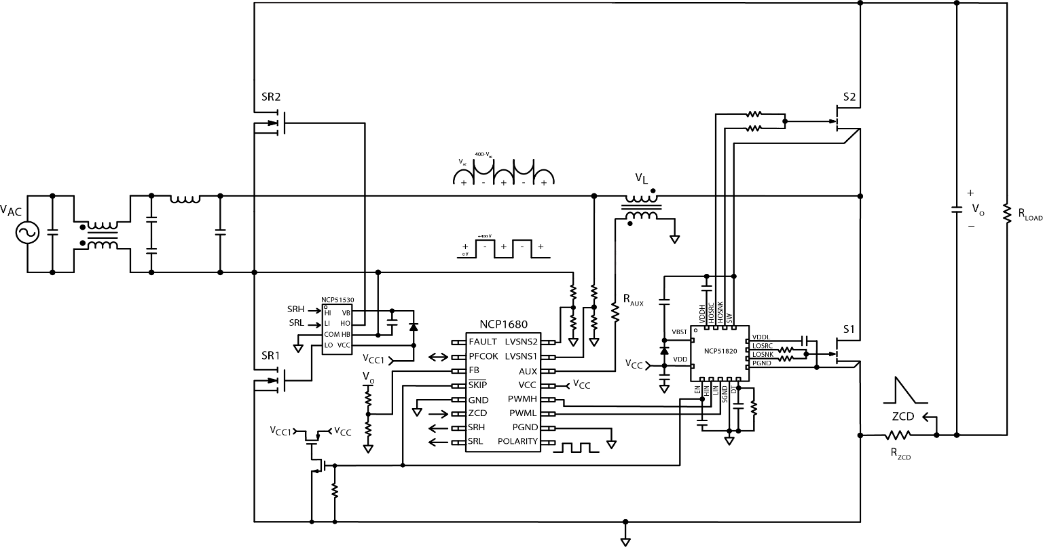 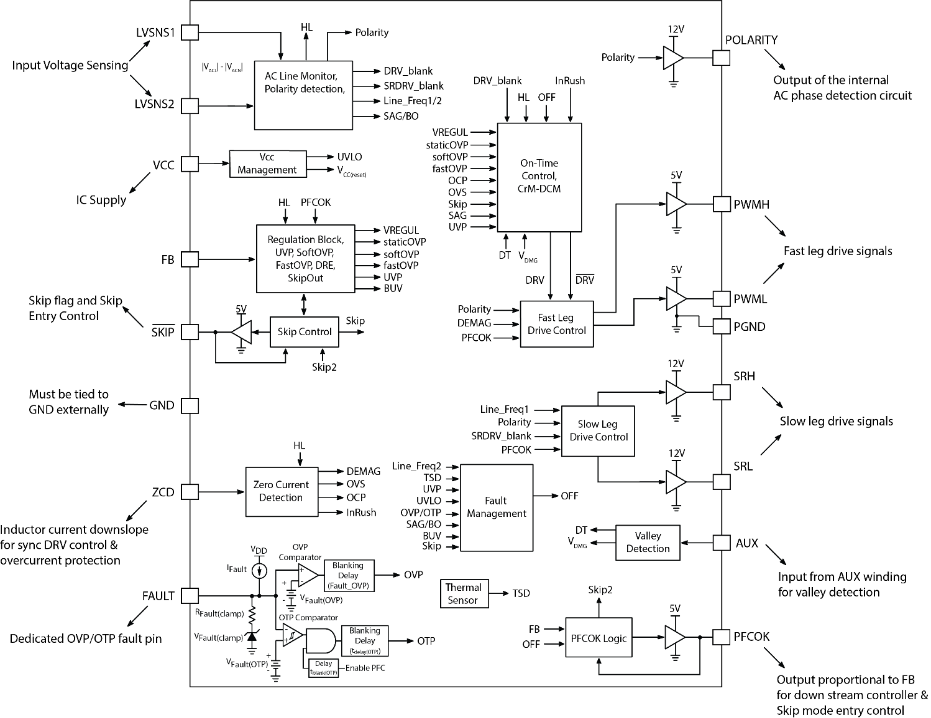 Features
Constant on-time CrM architecture w/ valley switching during foldback
Novel Current Sense scheme
Line polarity detection 
Novel valley sense scheme
Control loop Internally compensated	
Two low voltage pins for sensing and recreating half-wave sinusoid. 
DCM with valley synchronized turn-on for improved light load efficiency
Zero Current Detection for CrM Operation
Integrated Digital voltage loop control
Value Proposition
Typical Application Schematic NCP1680
Optimized performance across power levels
Cycle-by-cycle current limit w/o hall effect sensor
Removes external components
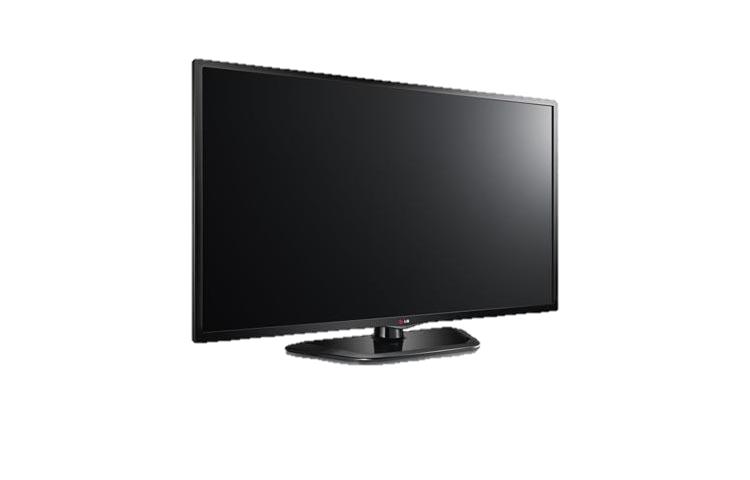 Applications
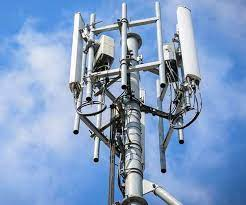 Telecom 5G / Networking Power Supplies
Industrial Power Supplies 
Computing Power Supplies
Gaming Console Power Supplies
UHD TV Power Supplies
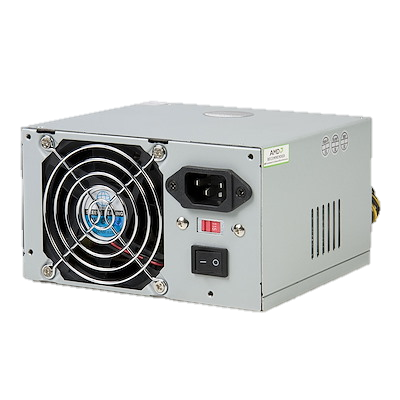 Totem Pole PFC Mixed Signal vs. Digital Controller
Pricing
NCP1680AAD1R2G: $1.43
MPQ: 2500
SOIC-16
NCP1680ABD1R2G: $1.43
MPQ: 2500
SOIC-16
Collateral
Product Page
Click Here
Product Presentation
Click Here
Video - Power Factor Improvement Methods with Their Advantages & Disadvantages
Click Here